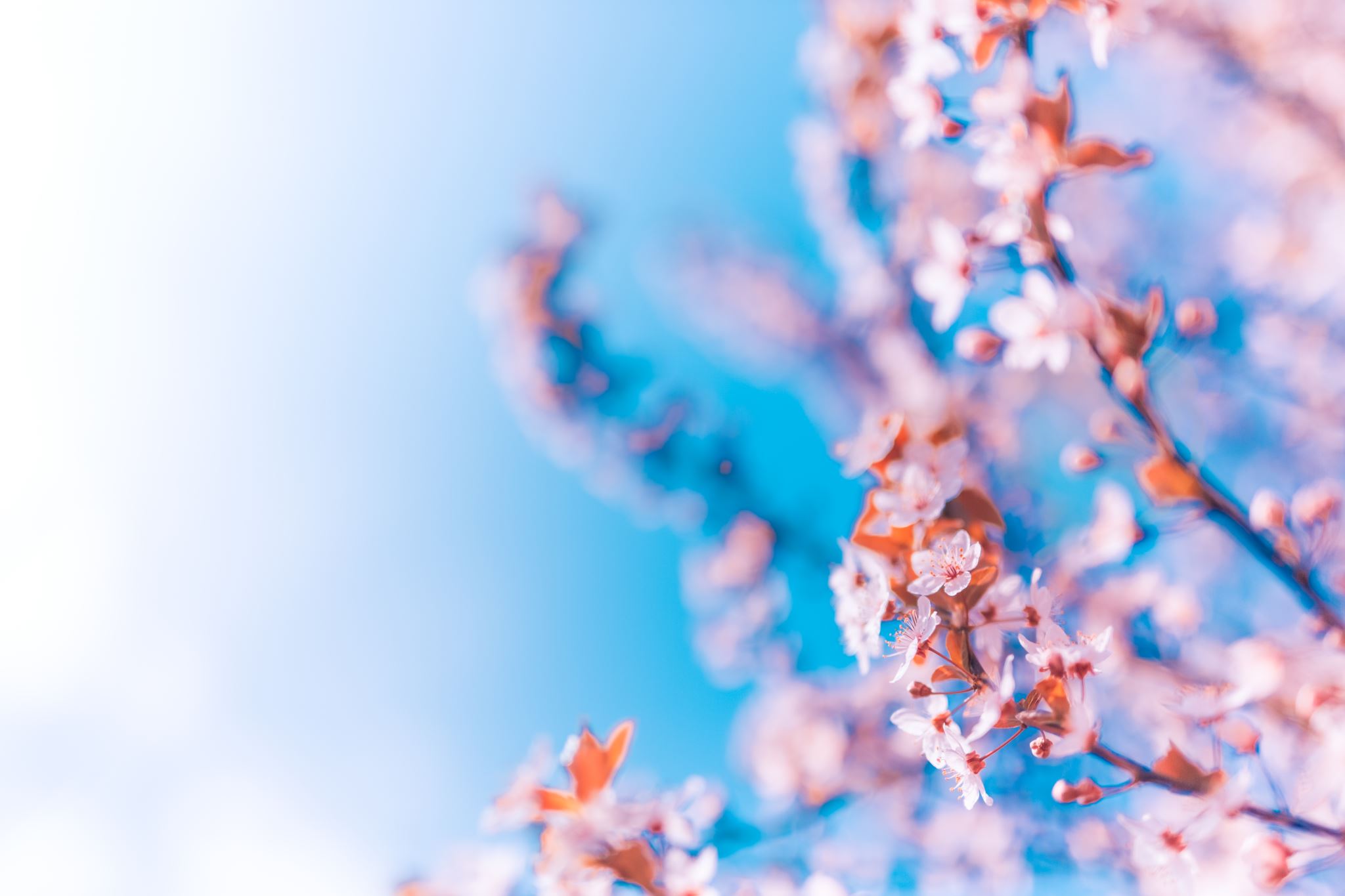 DROGI UCZNIU!
Podczas pobytu w domu pamiętaj o zasadach:  1. Bezpieczeństwa w sieci  2. Higieny pracy umysłowej
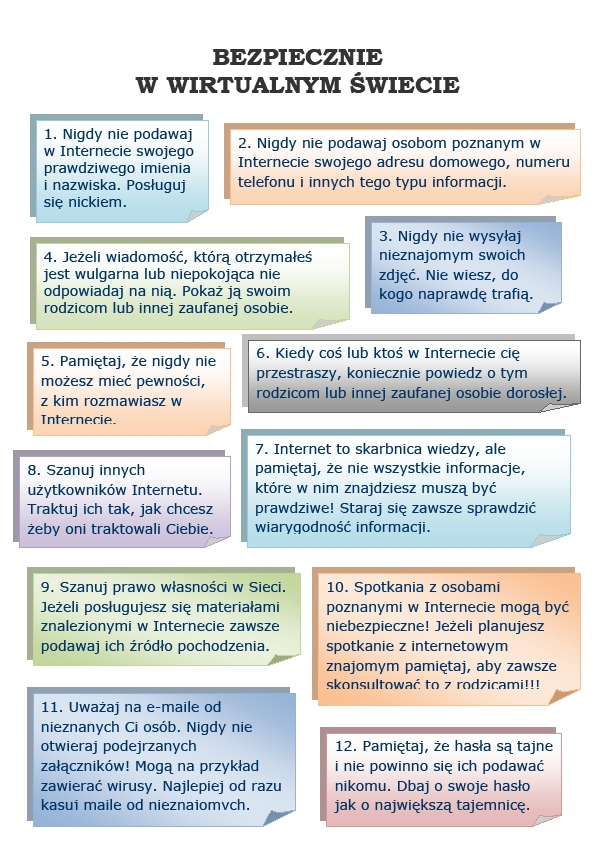 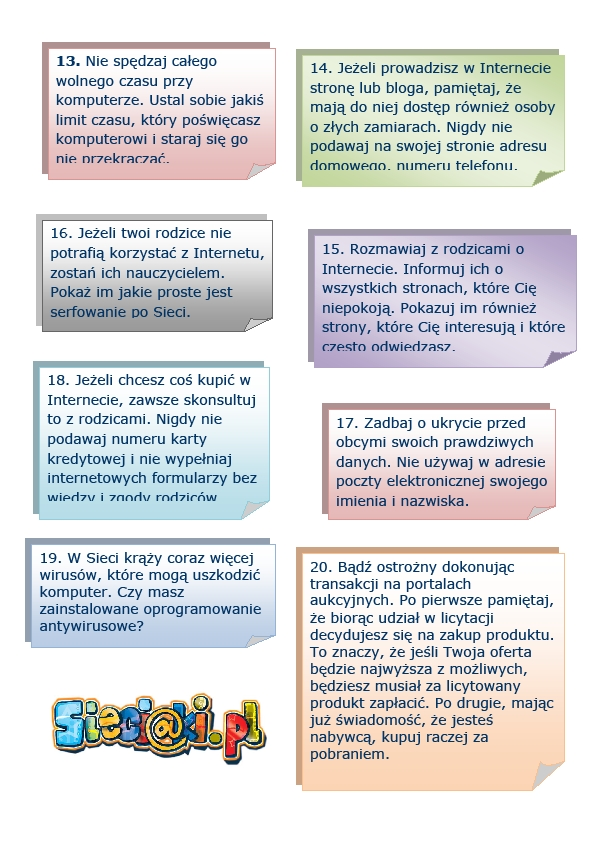 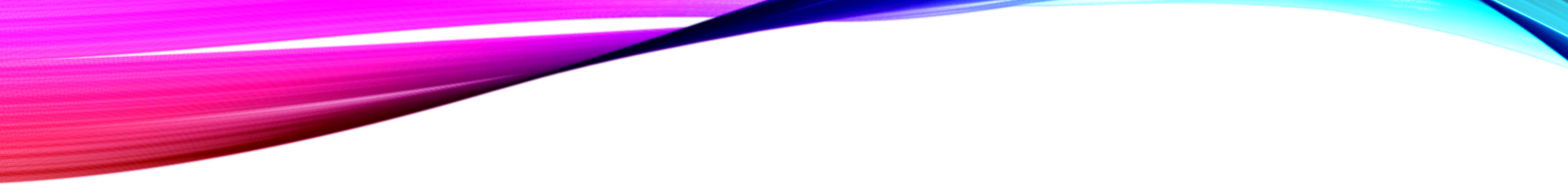 Zasady higieny umysłowej
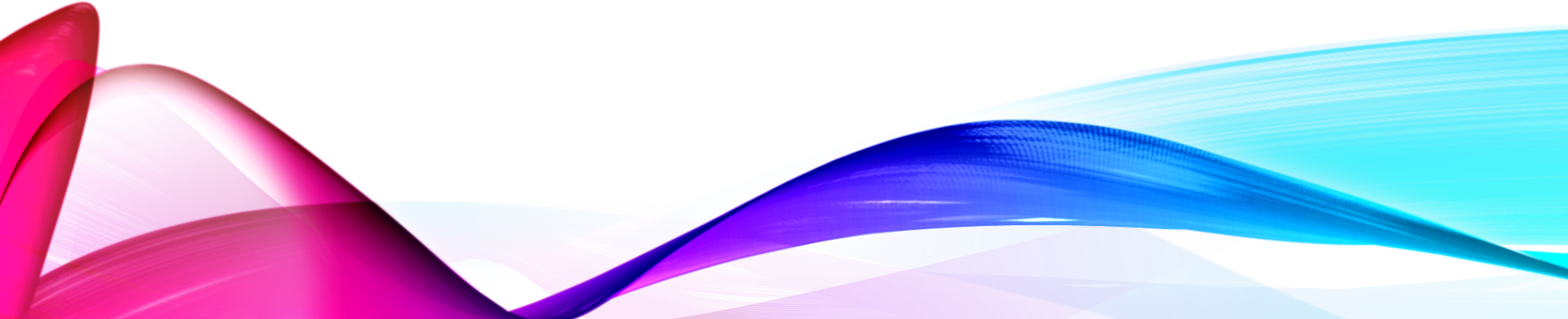 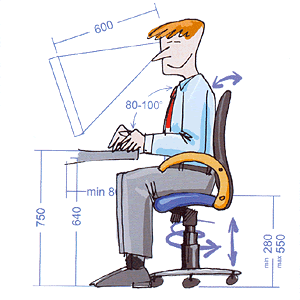